Правове регулювання організаційних та ідеологічних засад діяльності політичних партій: вітчизняний і зарубіжний досвід
Поняття політичної партії
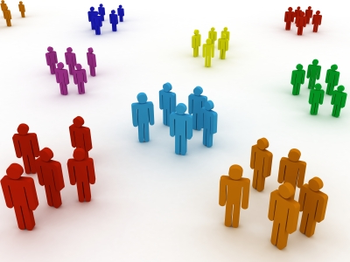 Політична партія - це зареєстроване згідно з законом добровільне об’єднання громадян - прихильників певної загальнонаціональної програми суспільного розвитку, що має своєю метою сприяння формуванню і вираженню політичної волі громадян, бере участь у виборах та інших політичних заходах
Націленість на завоювання, утримання політичної влади, здійснює вплив на неї
Представляє і захищає у політиці інтереси певних груп і верств суспільства
Політична партія
Об’єднання людей на різних рівнях політики – від місцевого до міжнародного
Носій певної ідеології, або особливого бачення світу і людини
Партійні системи світу
Однопартійні
Багатопартійні
Безпартійні
Багатопартійна система з монопольно панівною партією
Двоблокова
Система багатопартійної роздробленості
Партія
Ідеологія
Організаційна структура
Методи і засоби діяльності
Соціальна база і електорат
Фінансова база
Лідери
Функції партій
Внутрішні
Зовнішні
Теоретичні
Організаційні
Ідеологічні
Політичні
Соціальні
Функції партій
Розробка стратегії і тактики; уточнення й корекція політичної доктрини
Поширення в масах і відстоювання своєї системи цінностей та світогляду; пропаганда своїх програмних цілей і політики; соціально-політична освіта
Боротьба за владу; підготовка альтернативних пропозицій; виконання передвиборчої програми; розробка й виконання принципів роботи з іншими партіями
Представництво соціальних інтересів; примирення конфліктних інтересів; забезпечення соціальної інтеграції
Членами партій не можуть бути
Судді
Співробітники служби безпеки України
Працівники прокуратури
Військовослужбовці
Працівники органів внутрішніх справ
Утворення політичних партій забороняється у разі, якщо їх дії спрямовані на
Ліквідацію незалежності України
Підрив безпеки держави
Посягання на права і свободи громадян
Порушення суверенітету і територіальної  цілісності держави
Пропагування насильства, розпалювання міжетнічної, расової чи релігійної ворожнечі
Зміну конституційного ладу насильницьким шляхом
Ідеологія
Партійна ідеологія
Є одною з форм представлення позитивної моделі сучасного та майбутнього державного та суспільного устрою, необхідна для визначення в ній місця партії
Політична ідеологія
Є сукупністю ідейних поглядів, що виражають та захищають інтереси певної групи або груп населення. Це доктрина, яка обгрунтовує прагнення цієї групи отримати владу та здійснити певні перетворення в країні
Елементи ідеології
Образ дійсності
Аксіологічна система (ієрархія цінностей)
Практичні вказівки (методологія діяльності для зміни або збереження існуючого стану справ у суспільстві
Найпопулярніші політичні ідеології
Консерватизм
Расизм
Націоналізм
Фашизм
Анархізм
Лібералізм
Багатопартійна система
Боротьба кількох політичних партій за державну владу
Періодична зміна партій при владі, що виключає можливість застою і переродження
Наявність антисистемних партій, тобто партій, які виступають проти існуючої соціально-економічної системи
Виявлення волі народу як засобу вибору суспільних сил, партій і політичних лідерів, здатних виконати політичні питання
Низька популярність різних партій серед народу
Більшість партій грунтується навколо лідерів
Особливості формування багатопартійності в Україні
Неспроможність партій розробити конкретні механізми реалізації власних програмних засад
Програми різних партій мають схожі гасла
Роль політичного лідера
В Україні
Політичні лідери прив’язані до партій, не стверджуються як особистості. За ними немає електорату, а є прихильники відповідних партій.
В розвинених демократичних державах
Провідні політики все менше пов’язують себе з відповідними партіями, а виборці роблять між політичними лідерами, а не політичними партіями
Політичні партії України
Ліві
Проголошують своїми цілями побудову суспільства, у якому буде соціальна рівність громадян
Центристські
Дотримуються помірних політичних позицій. Виступають за розвиток ринкових відносин, захист приватної власності
Праві
Відстоюють інтереси власників, національні й консервативні позиції.